IB Psych 1/11/19
Turn in: 
Nothing

Take out : 
Planner
Writing Implement
NOTES

Inquiry Questions
Is every behavior associated with specific brain regions?
Is every psychological function associated with specific brain regions?
How are these areas “discovered?”
Are some psychological functions more localized than others?
Today’s Agenda:
Neuroplasticity

HW:
CRA Module 10
If you had to give up one of your senses, which would it be & why?
Which one sense could you absolutely not go without?
Are there limits to neuroplasticity?  Could we adapt and “re-learn” to fill in the gaps of a lost sense?
Are there limits to neuroplasticity?  Could we adapt and “re-learn” to fill in the gaps of a lost sense?
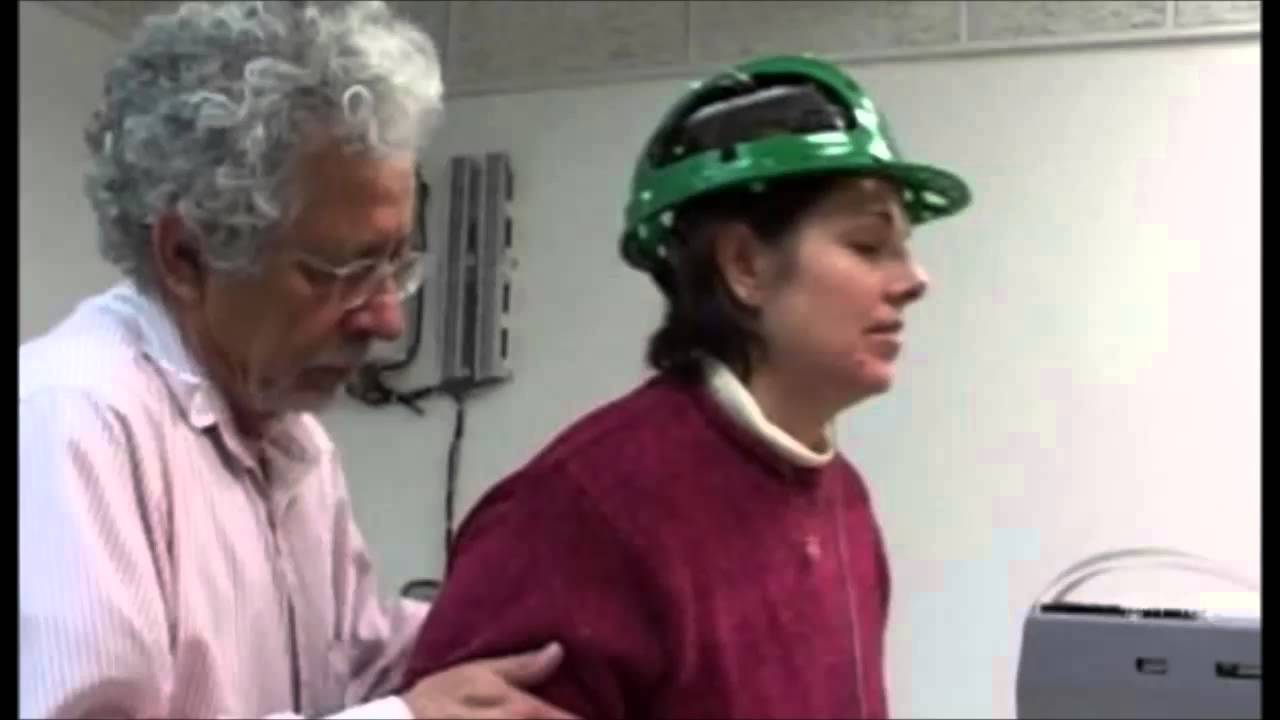 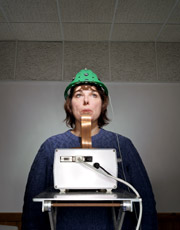 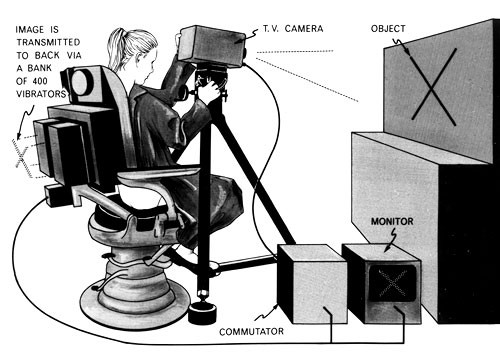 Paul 
Bach-y-rita
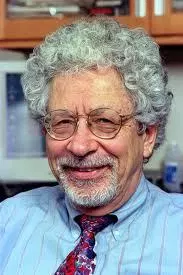 https://www.ted.com/talks/daniel_kish_how_i_use_sonar_to_navigate_the_world#t-771341